Sciences humaines
Chapitre 4 : Préparer l’avenir
Les secteurs économiques
Il existe quatre (4) grands secteurs économiques:

  1) Le secteur primaire 
  2) Le secteur secondaire
  3) Le secteur tertiaire
  4) Le secteur quaternaire
Les Quatres Secteurs
Le secteur primaire
Les emplois de ce secteur sont liés aux récoltes ou à l’extraction des ressources naturelles.

    Entre autres mots, il s’agit de …
L’agriculture
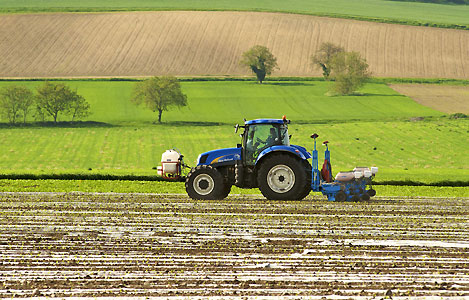 La pêche
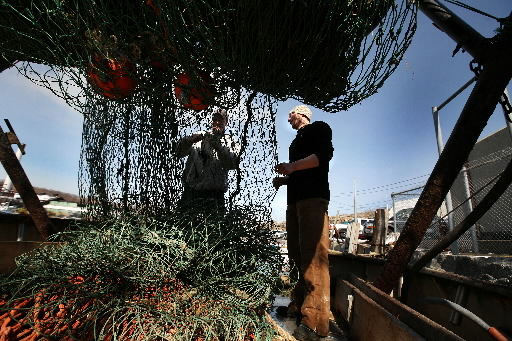 L’exploitation forestière
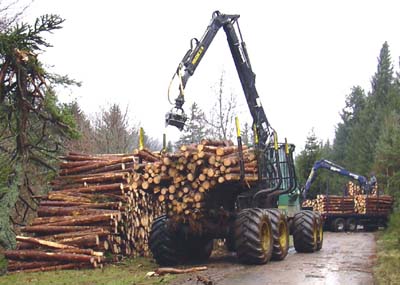 L’exploitation minière
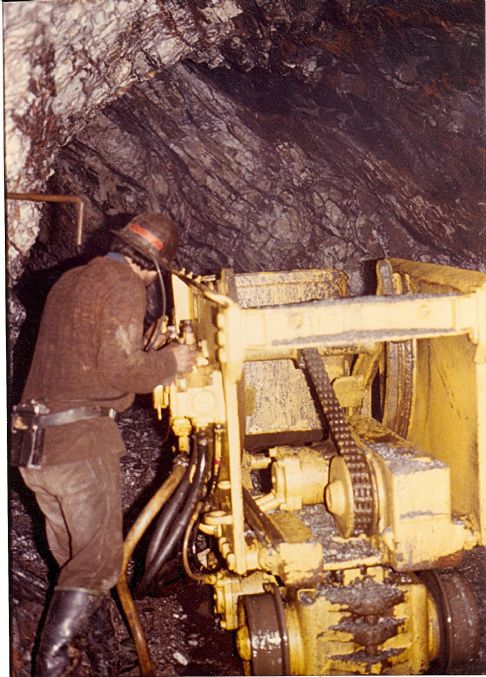 Le secteur secondaire
Les emplois de ce secteur sont principalement liés à la construction ou à la fabrication.
Ils utilisent les matériaux produit par le secteur primaire 

Exemples:  Un arbre est transformé en bois pour la construction d’une maison.
                     L’acier est transformé pour construire une voiture.
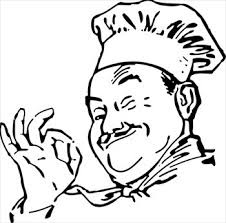 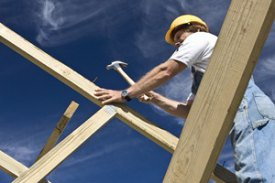 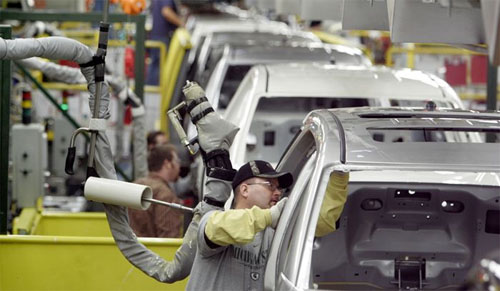 Le secteur tertiaire
Les personnes qui travaillent dans ce secteur fournissent des services.

Entre autres mots, il s’agit de …
La vente
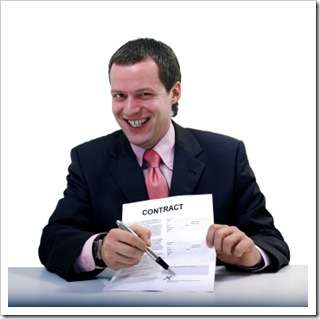 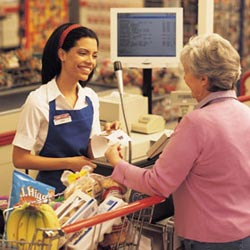 Le transport en commun
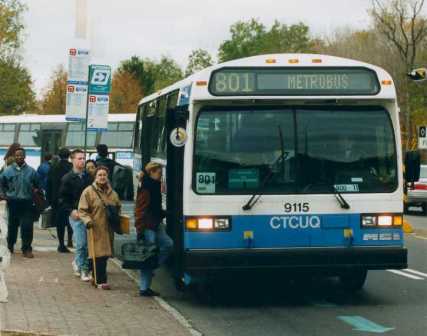 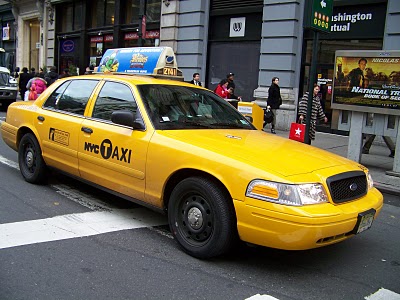 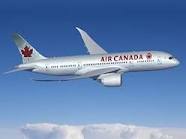 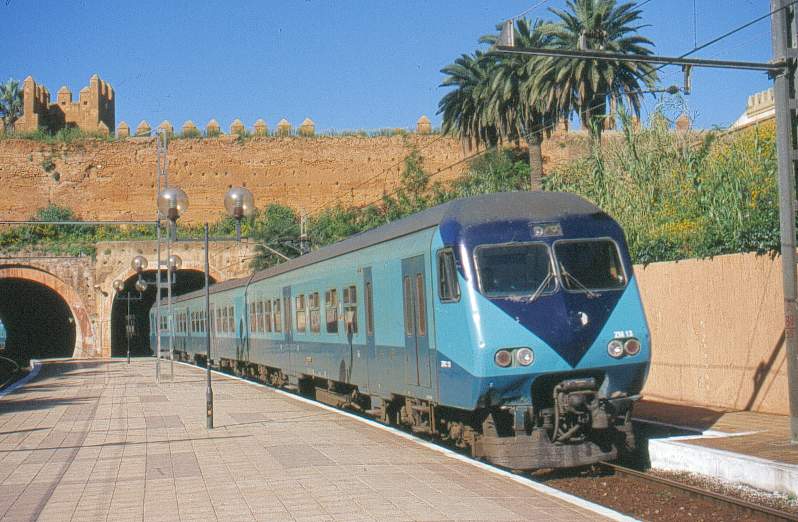 La santé
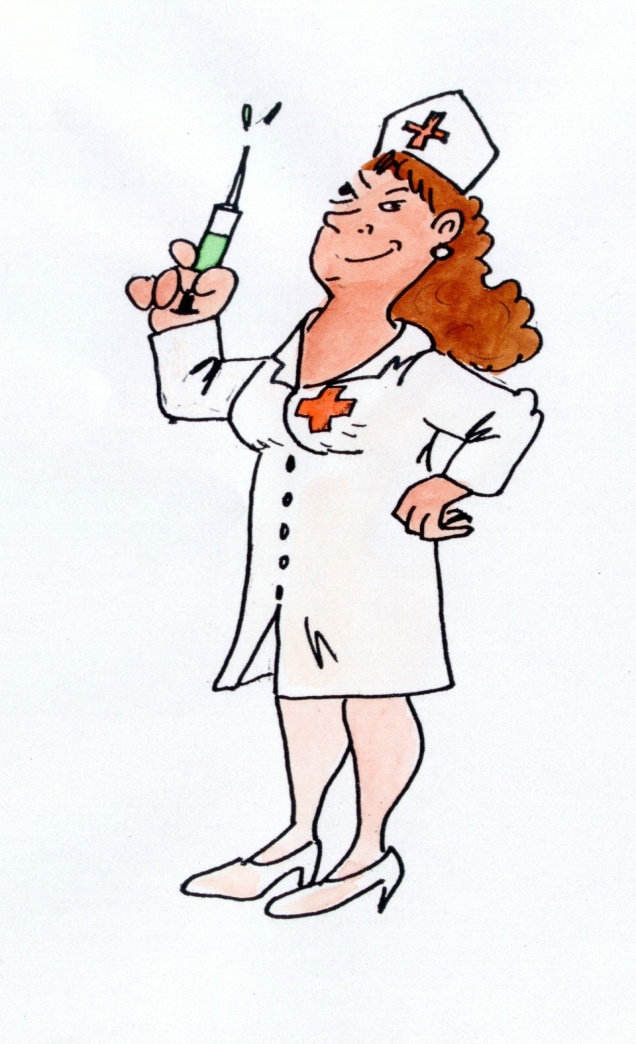 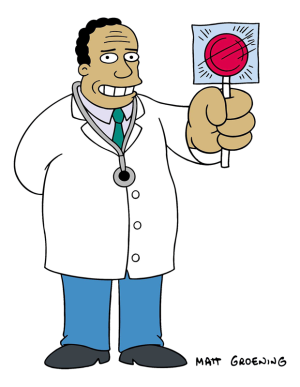 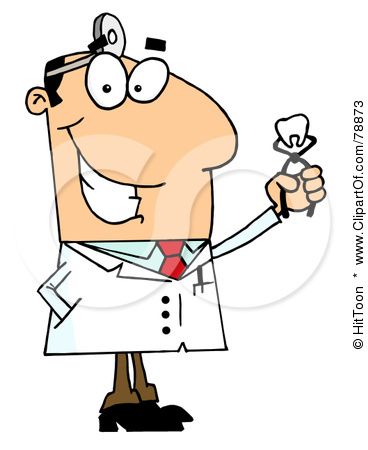 L’enseignement
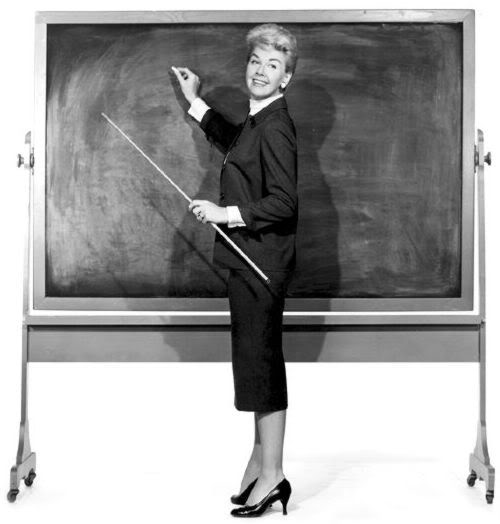 Le gouvernement
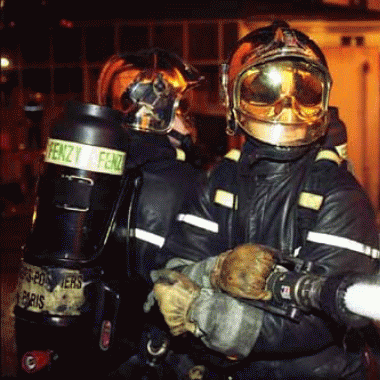 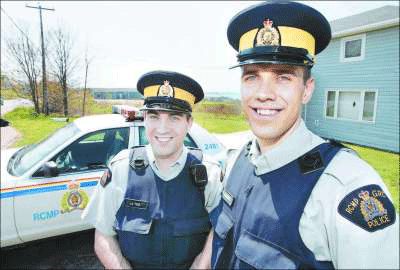 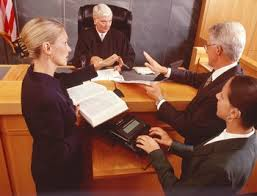 Les arts
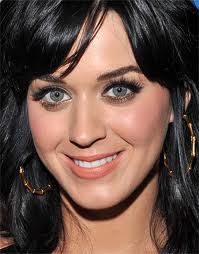 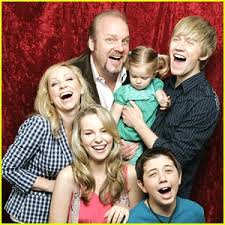 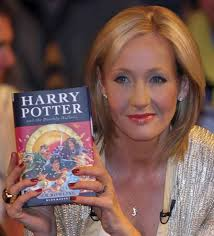 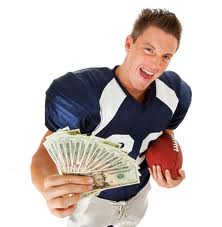 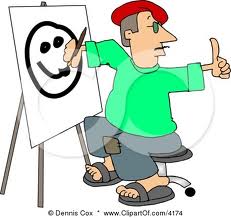 Les services publics
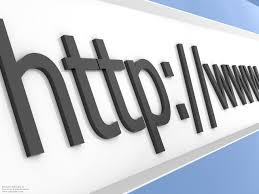 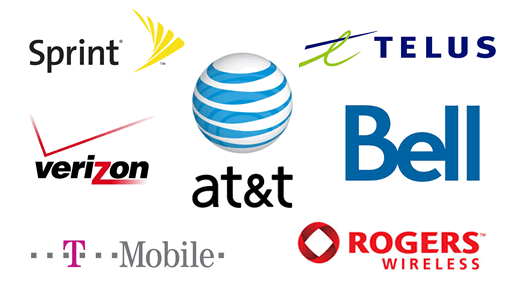 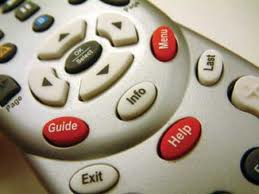 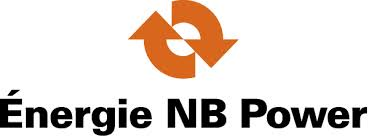 Le secteur quaternaire
Le secteur économique qui concerne principalement les idées et l’information.

Exemples: Travailler dans un laboratoire de             recherche 
                   Travailler dans les technologies de l’information et des communications
Les idées et l’information
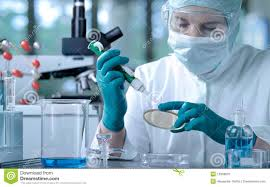 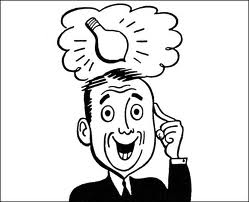 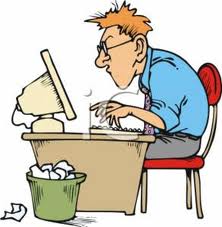